Autonomní nervový systém
Přednáška z fyziologie 30.11.2023
MUDr. Helena Pivoňková, Ph.D.
ANS – základní charakteristika
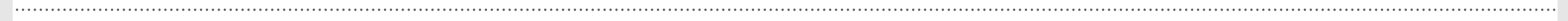 Část periferního nervového systému

Převážně motorické funkce

Autonomní, vegetativní regulace

Funguje nezávisle na naší volní kontrole

Reguluje základní funkce orgánů 
viscerální funkce – krevní tlak, střevní motilita, …
Témata přednášky
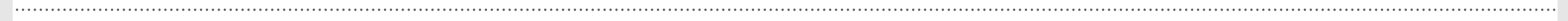 Základní neuroanatomie a neurofyziologie ANS

Neurotransmitery

Receptory 

Funkce ANS v jednotlivých orgánech

Ovlivnění funkce ANS
Nervový systém - rozdělení
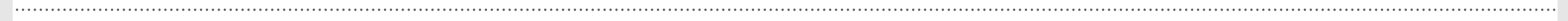 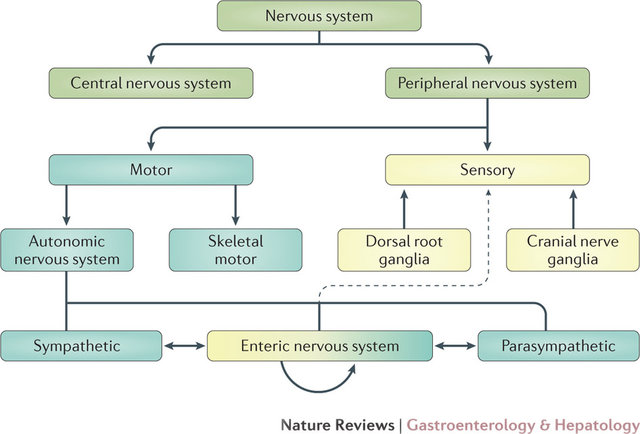 + specifické senzorické
 funkce
Základní uspořádání ANS
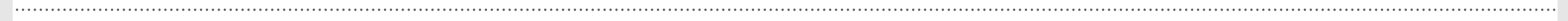 2 eferentní neurony zapojeny do série
Motorická dráha

Pregangliový neuron/axon 
Postgangliový neuron/axon

Pregangliová vlákna  - myelinizovaná
Postgangliová vlákna - nemyelinizovaná
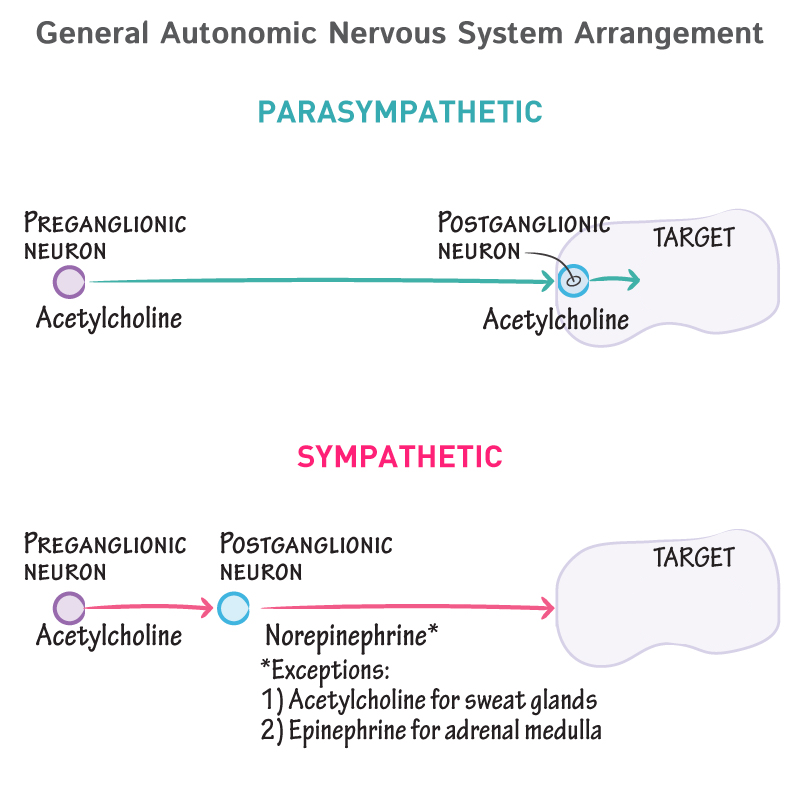 [Speaker Notes: Somatomotoric system – 1 neuron – a motoneuron – Ach – NM receptors]
Sympatikus
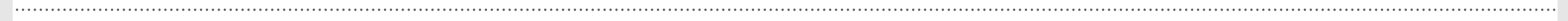 Pregangliové neurony – těla v postranních rozích šedé hmoty míšní (intermediolaterální roh)
Th1-L2 = Thorakolumbální systém
2 paravertebrální řetězce ganglií – truncus sympaticus
Prevertebrální ganglia pro břišní a pánevní orgány (ggl. coeliacum, ggl. mesentericum, hypogastricum)
Schéma větvení míšního nervu - S
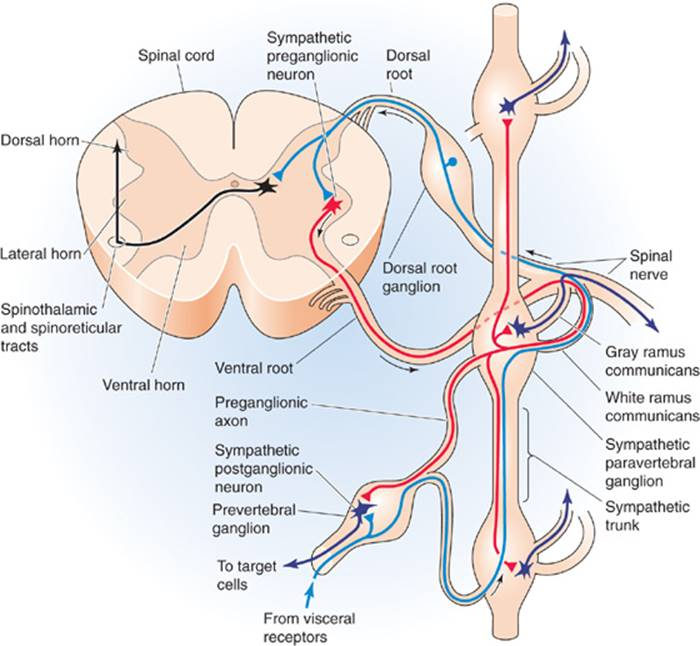 Pregangliová vlákna
Postgangliová vlákna
Ramus com. albus
Ramus com. griseus
1
3
Přepojení v jiné úrovni
Prevertebr. ggl. – viscerální vlákna
R. com. griseus – periferie (C vlákna)
2
1
Sympatikus
Thorakolumbální systém
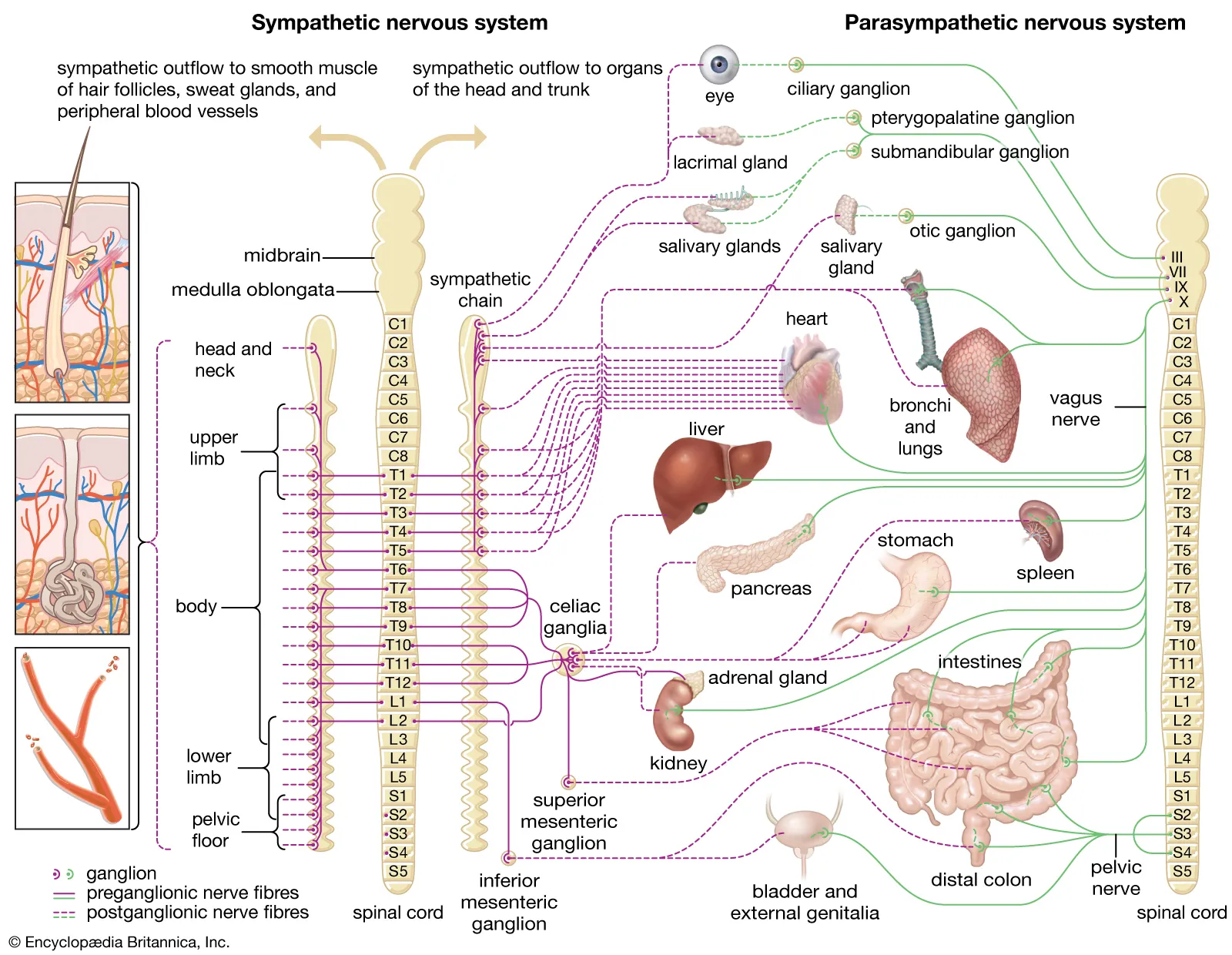 Pilomotorická
Sudomotorická
Vasomotorická
   vlákna/funkce
Parasympatikus
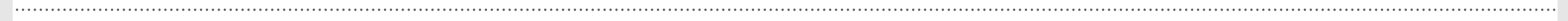 Těla pregangliových neuronů – mozkový kmen + S2-S4
Pregangliová vlákna – n.III, VII, IX, X + sakrální segmenty
Kraniosakrální systém
Ganglia ve stěně efektorových orgánů, často difuzní (intramurální)
Krátká postgangliová vlákna
Parasympatikus
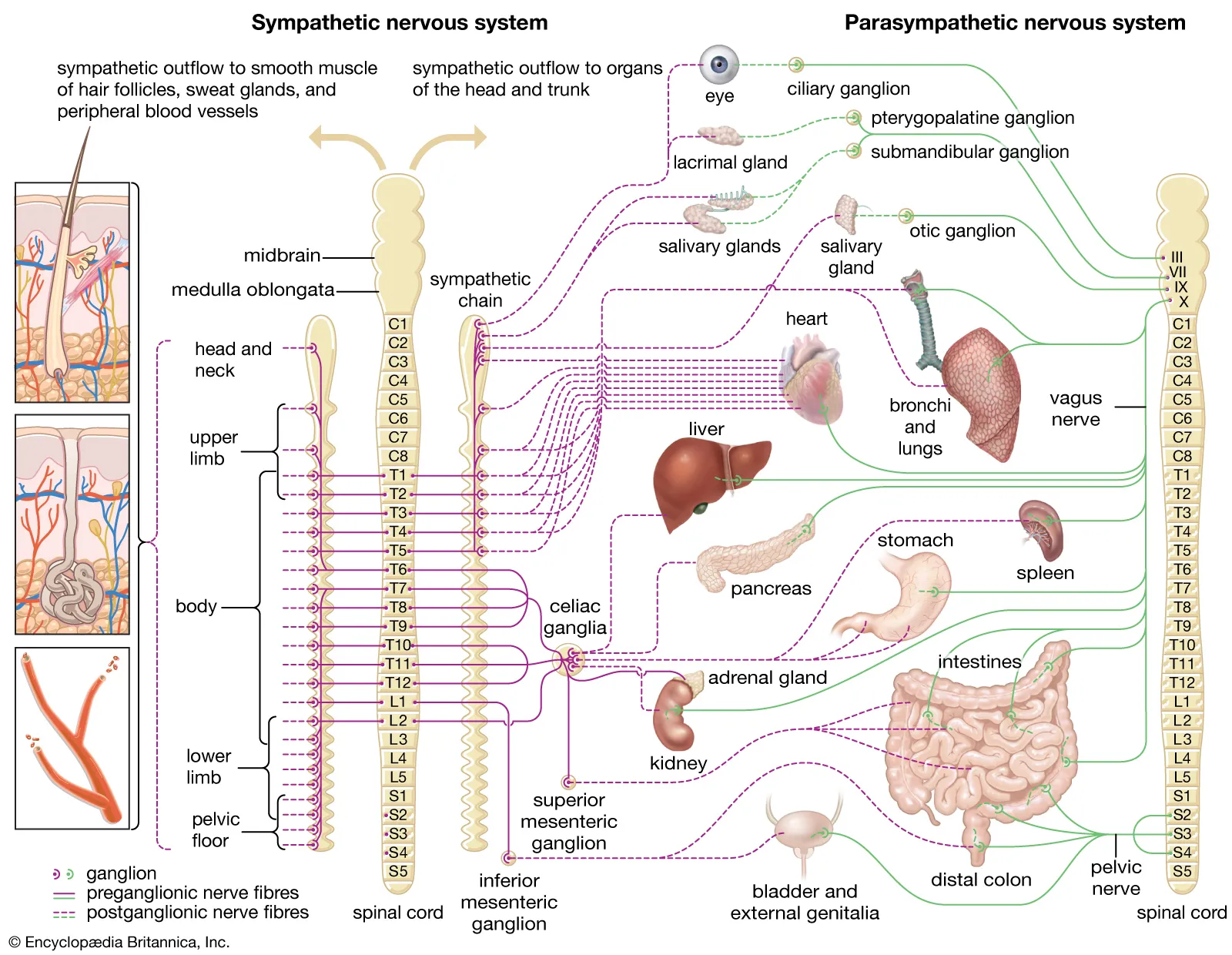 Kraniosakrální systém
Neurotransmitery
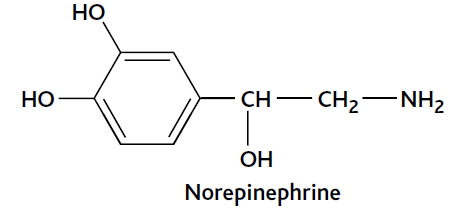 noradrenalin = norepinephrin – postgangliová vlákna S

Acetylcholin – pregangliová vlákna v S a PS + postgangliová vlákna PS

Ach v postgangliových S vláknech – potní žlázy
výjimka!

Vlákna adrenergní a cholinergní

S – reakce daná složením receptorů a afinitou dostupných neurotransmiterů (ligandů)
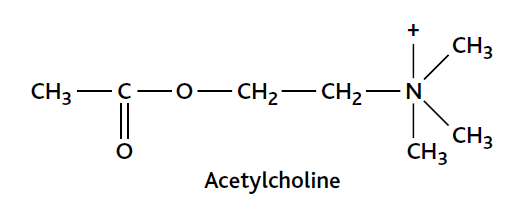 Adrenergní receptory
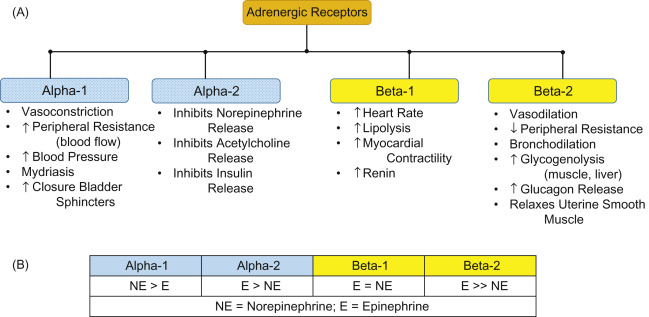 Gi
Gq
Gs
AFINITA
Adrenergní receptory
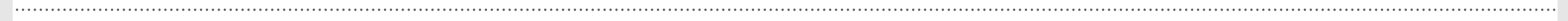 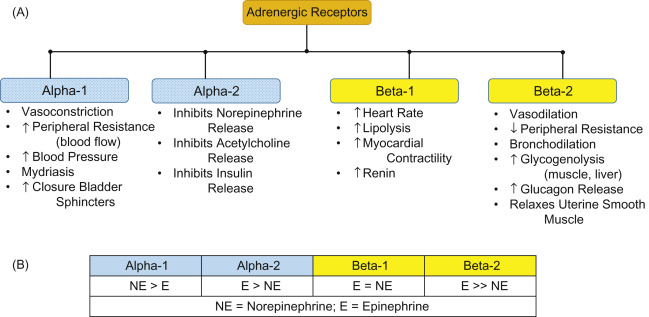 Noradrenalin – alpha-1 – vazokonstrikce – převaha v cévách GIT

Adrenalin ze dřeně nadledvin – periferní vazodilatace – převaha beta-2 ve svalech
AFINITA
ACh - Nikotinové receptory
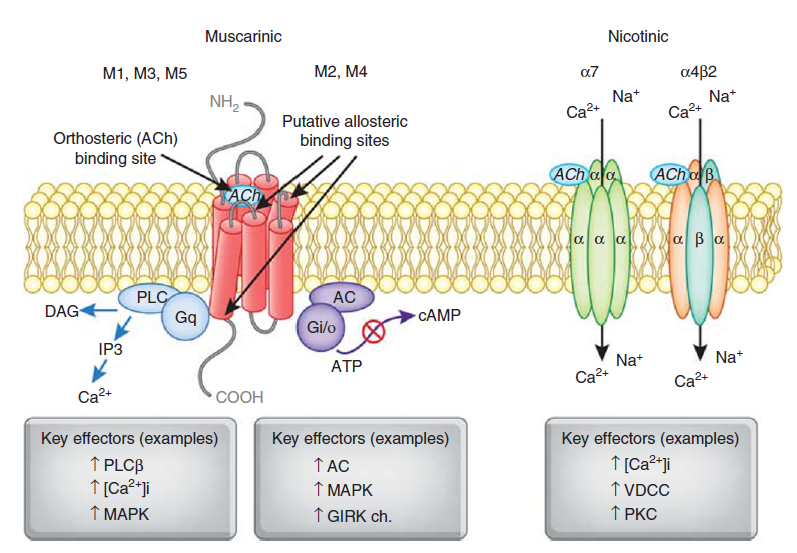 spřažené s iontovými kanály
ionotropní receptory
kationtové kanály propustné pro Na+ a K+

Muskulární typ – NM
Neuronální typ – NN
ACh - Muskarinové receptory
Gq
Gi
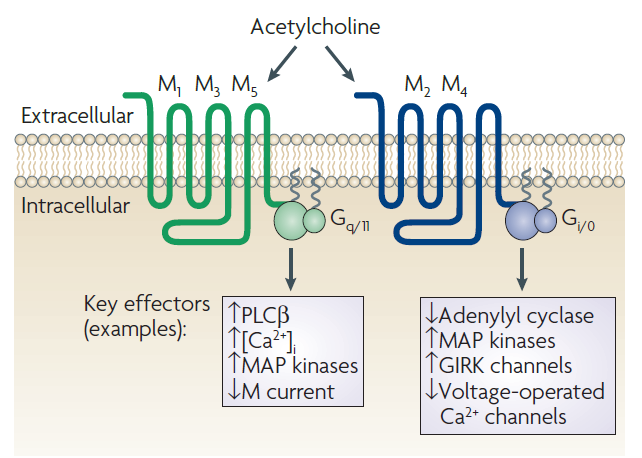 5 typů
GPCRs = receptory spřažené s G proteiny
Metabotropní receptory
depolarizace
hyperpolarizace
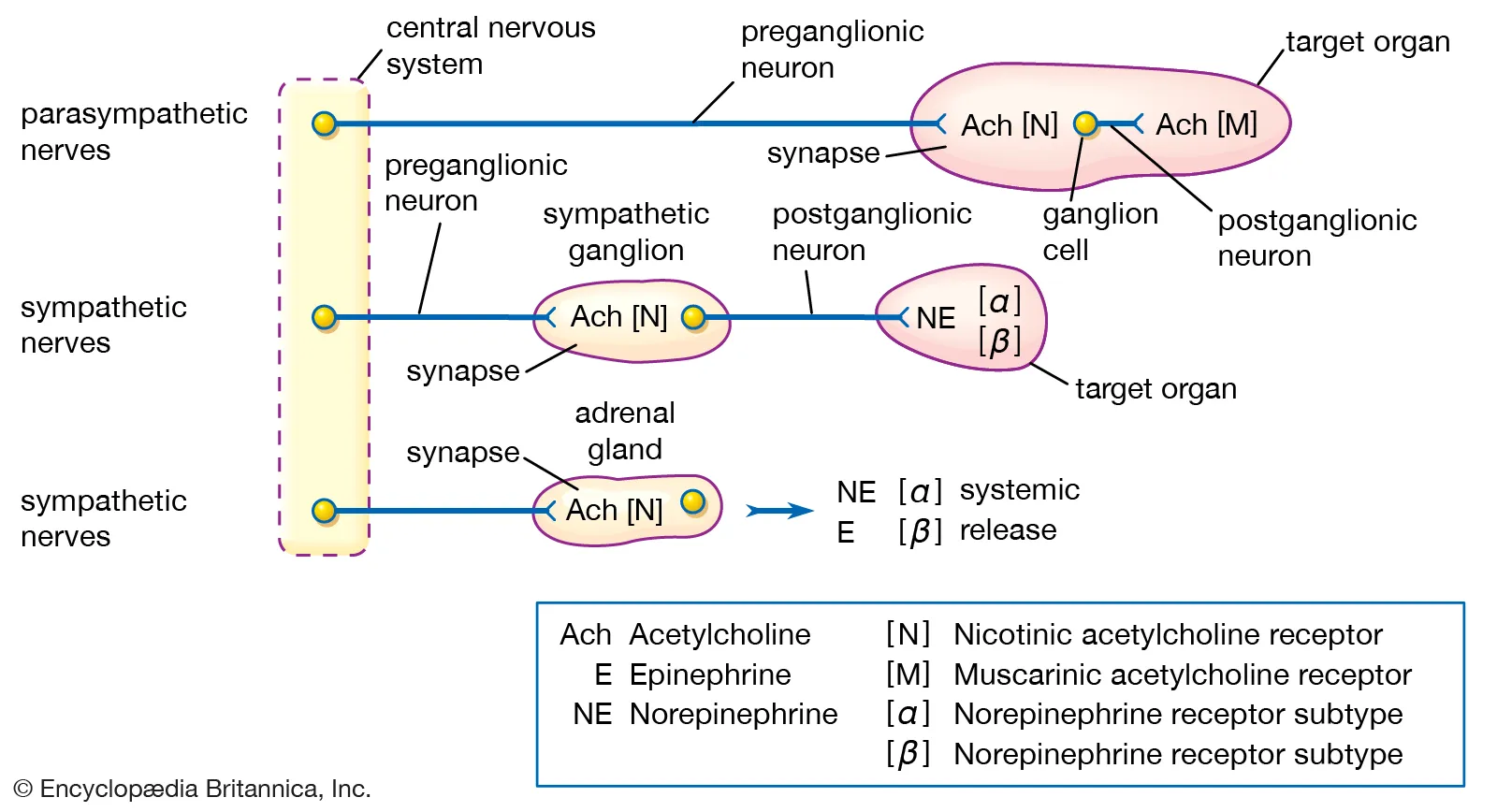 Antagonistická funkce S a PS
PS – anabolismus
S – katabolismus – glykogenolýza
Většina orgánů má dvojí inervaci
Pouze S  - většina cév, potní žlázy
Pouze PS – slzní žlázy

TONUS – S a PS neustále aktivní – udržovací frekvence vzruchů
Mění se POMĚRNÁ AKTIVITA obou systémů
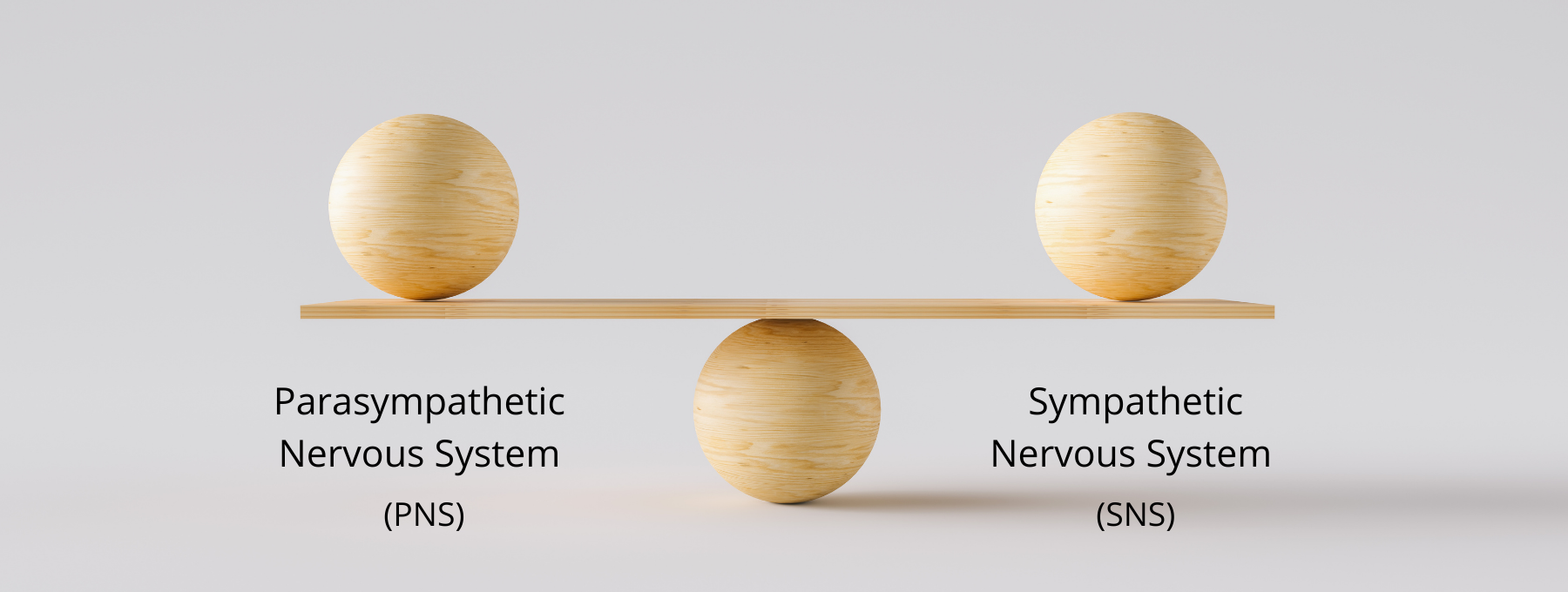 S – jednotlivé části a funkce
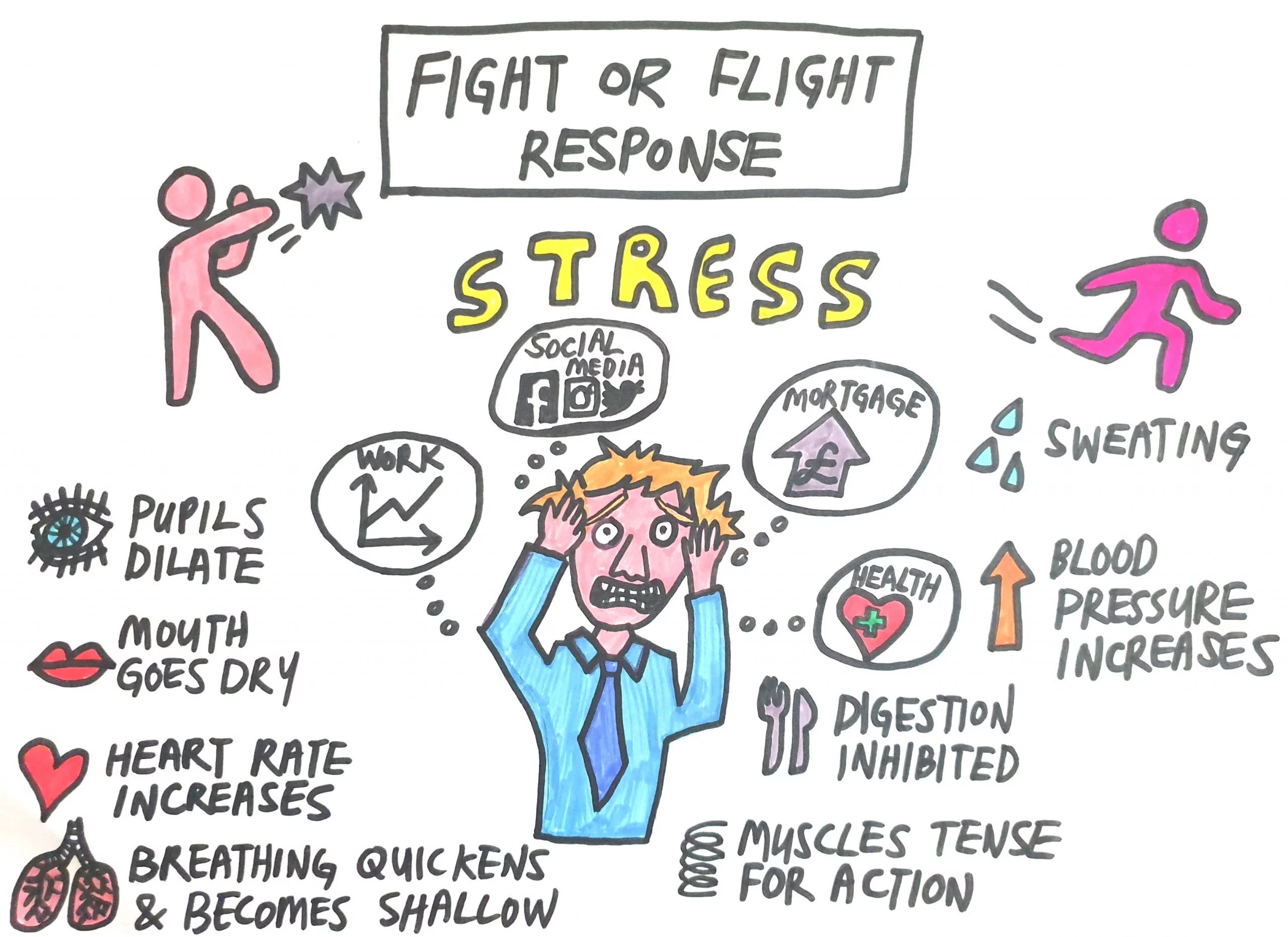 Metabolismus
Uvolnění glukózy
Glykolýza
Mentální aktivita

Cílem je použít energii
Aktivace koagulace
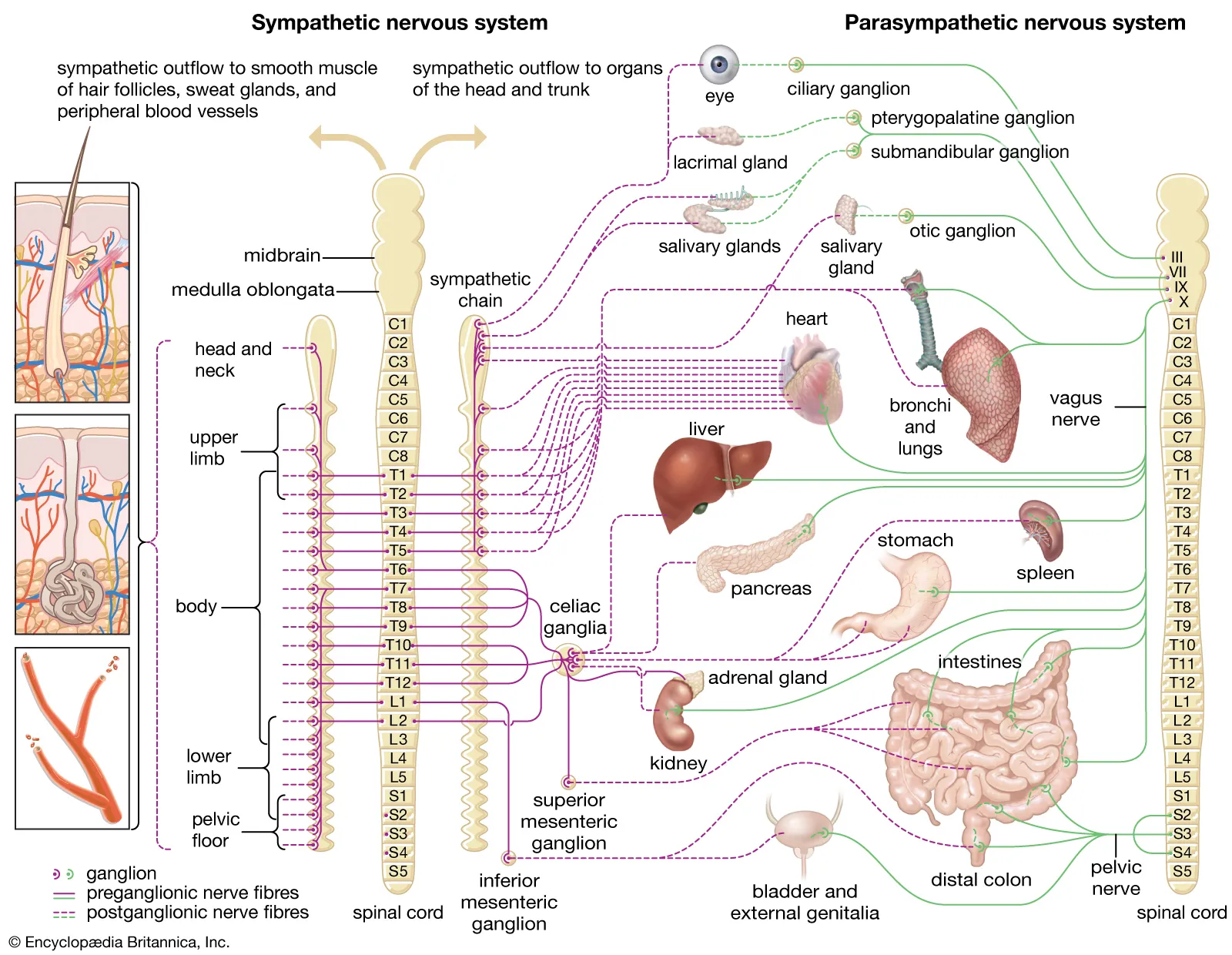 Carotid plexus
Cervical ggl.
Superior
Medial
Inferior
α1
Gq
β1
Gs
β2
Gs
S – kraniální část
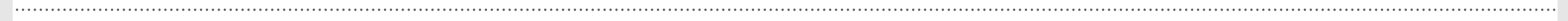 α1
Mydriáza – dilatace zornice – široký zorný úhel
M. Ciliaris – relaxace – čočka zeštíhlí
-> daleké vidění

Slinné žlázy – menší vliv
Menší množství sekretu
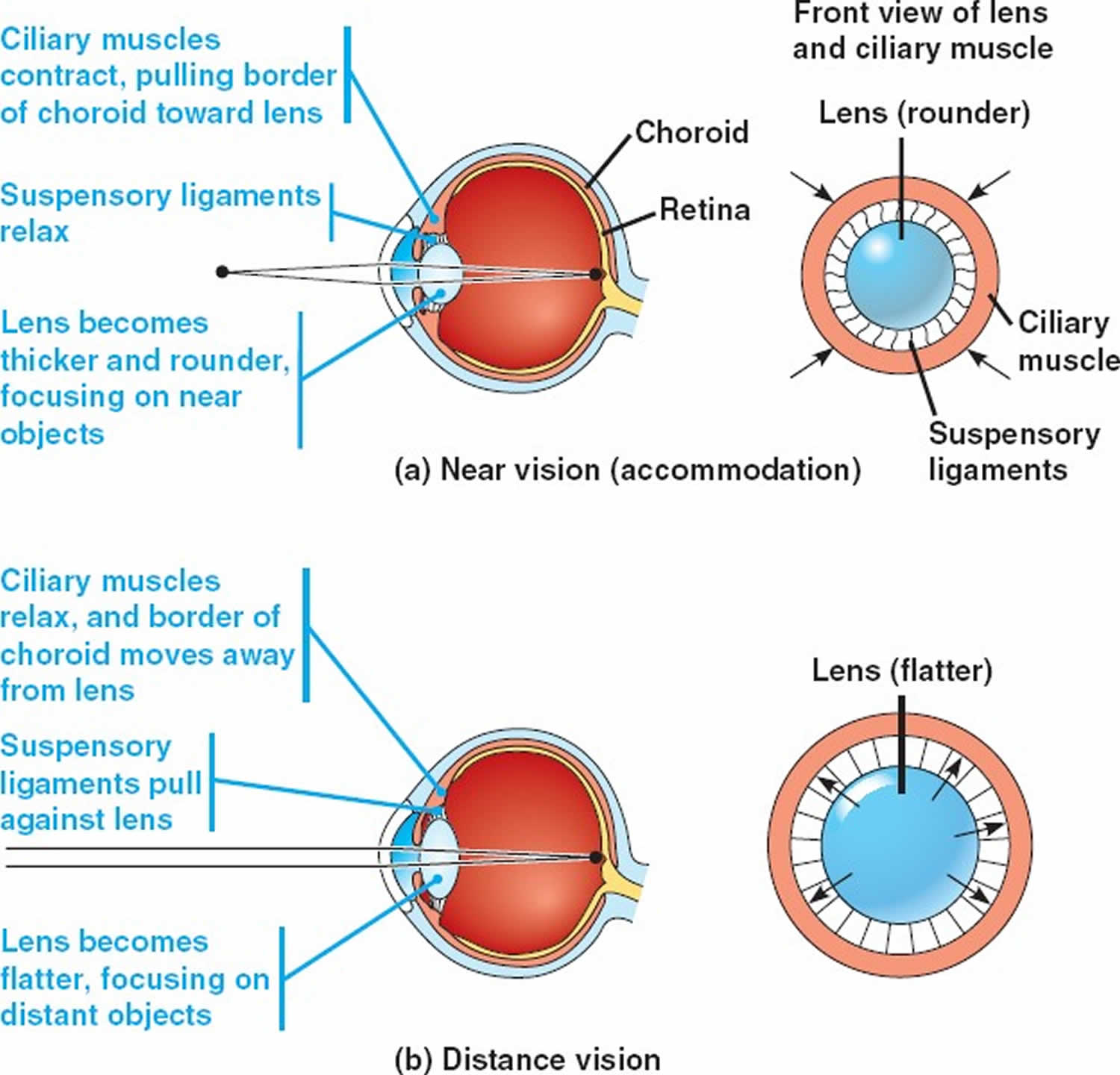 β2
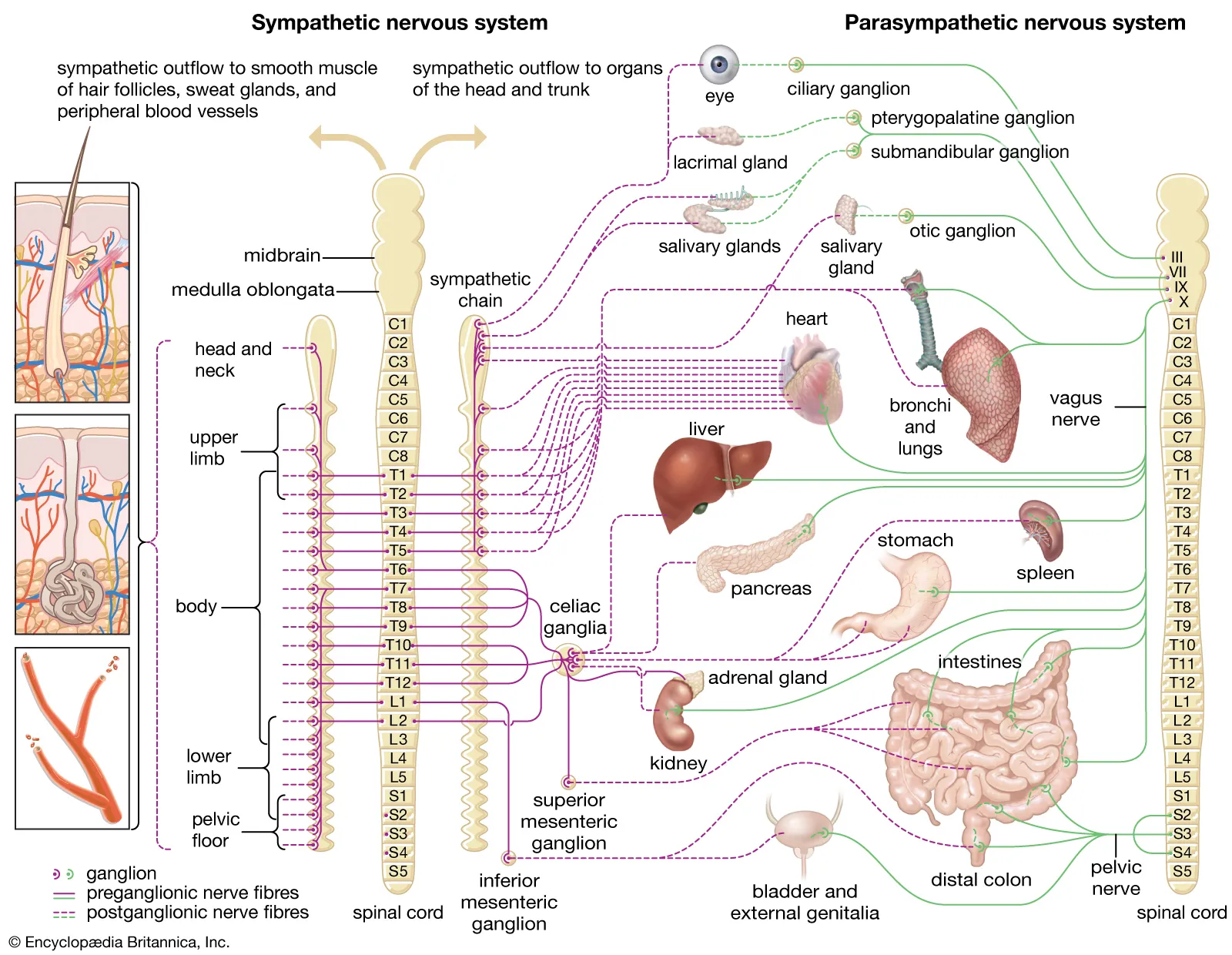 S – vliv na srdeční činnost
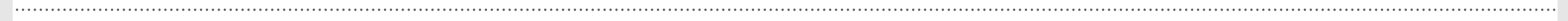 S zvyšuje srdeční výdej
+ inotropní efekt (zvýšení síly kontrakce)
Zvýšení frekvence srdeční činnosti
+ chronotropní, dromotropní, bathmotropní efekt 

Krevní tlak – S zvyšuje periferní rezistenci (především vazokonstrikcí ve splanchniku) – akutní nárůst krevního tlaku
β1
SA uzel
AV uzel
Hissův svazek
S – další funkce
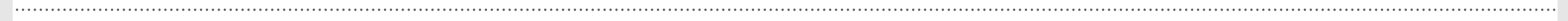 Metabolismus
Glykogenolýza v játrech
Glukoneogeneze 
Pankreas
Zvýšení sekrece glukagonu
Snížení sekrece inzulinu


Bronchy – relaxace hladké svaloviny – zvětšení průsvitu
Snížená sekrece
β2
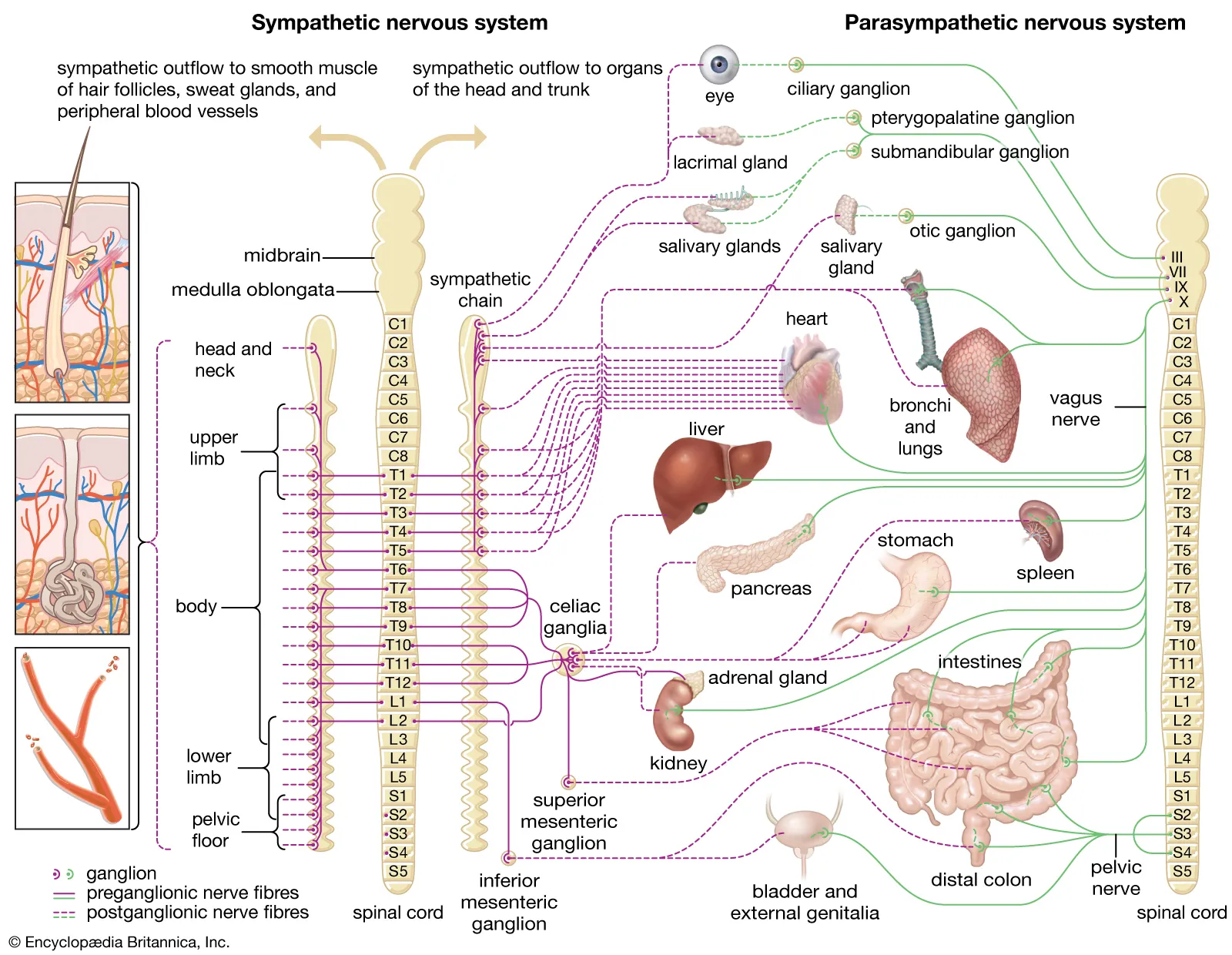 S – viscerální orgány - GIT
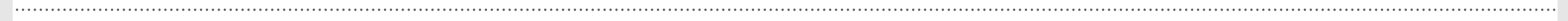 nižší T a L segmenty
Coeliac ggl.
Duodenum, jejunum, ileum
Colon – do 2/3 transversální části

Vazokonstrikce
Inhibice trávení – snížená peristaltika, vstřebávání, sekrece
Zvýšení tonu sfinkterů

Ledviny – snížení průtoku krve – snížení produkce moči
α1
β2
α1
S – viscerální orgány - GIT
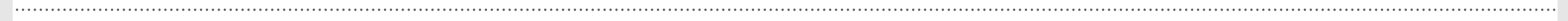 Lumbární segmenty
mesenteric ggl. superior, ingerior
Colon – descendentní a distální 1/3 transversální části
Rektum – vnitřní anální sfinkter - kontrakce
Ureter 
Snížení kontrakcí detruzoru
Zvýšení kontrakce sfinkteru uretry

Děloha – konec těhotenství - prevence kontrakcí 
Pohlavní orgány - ejakulace
β2
α1
β2
α1
S – nadledviny
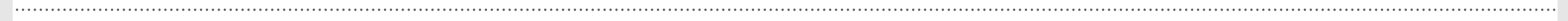 Dřeň nadledvin – chromaffinní buňky - modifikované postgangliové neurony
Pregangliová vlákna přichází bez přerušení v gangliích
Ach – cholinergní transmise
Uvolnění adrenalinu a noradrenalinu přímo do krevního oběhu



Krevní destičky – agregace
80%
20%
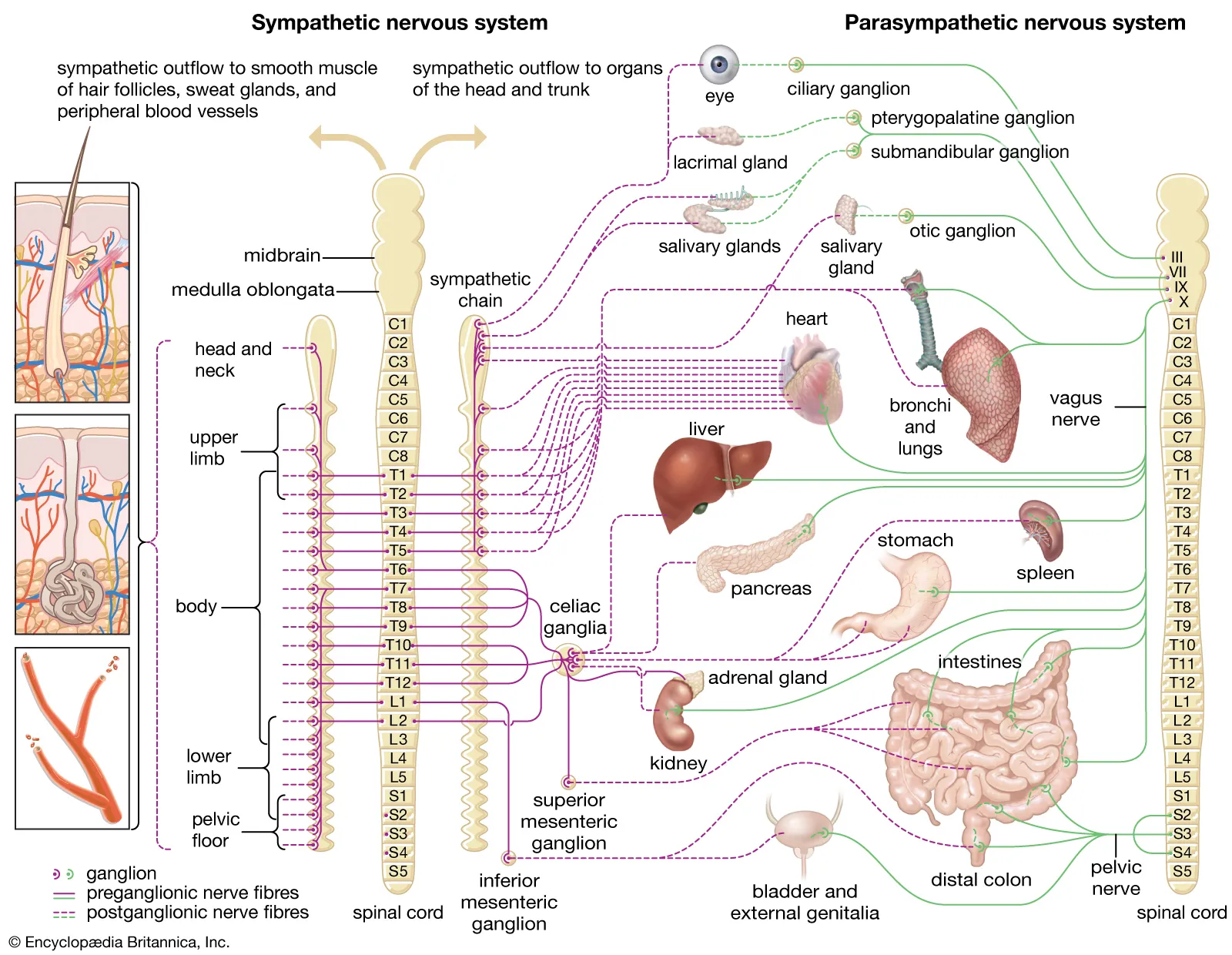 S – periferní vlákna
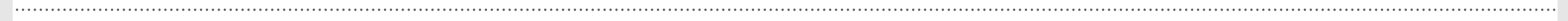 Vlákna z ramus communicans griseus
Obvykle přepojení na stejné úrovni
Periferie – cévy, potní žlázy, mm. piloerectores
!!! Cholinergní postgangliová vlákna

Zvýšení objemu sekretovaného potu (ochlazování)

kůže – vazokonstrikce

Svaly - vazodilatace
α1
β2
PS – jednotlivé části a funkce
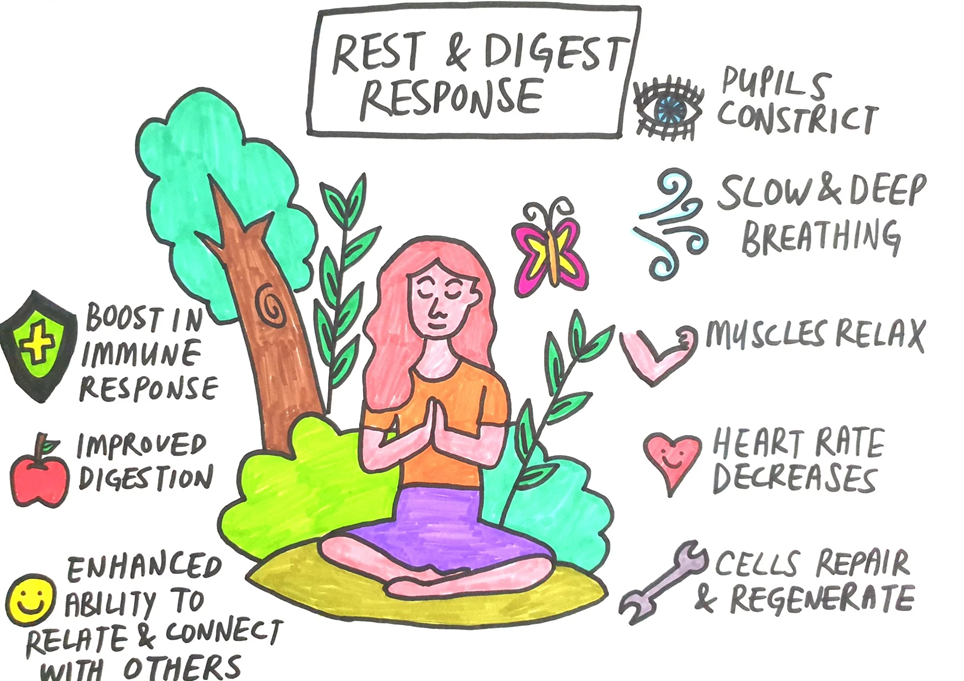 Cílem je vytvořit zásoby energie
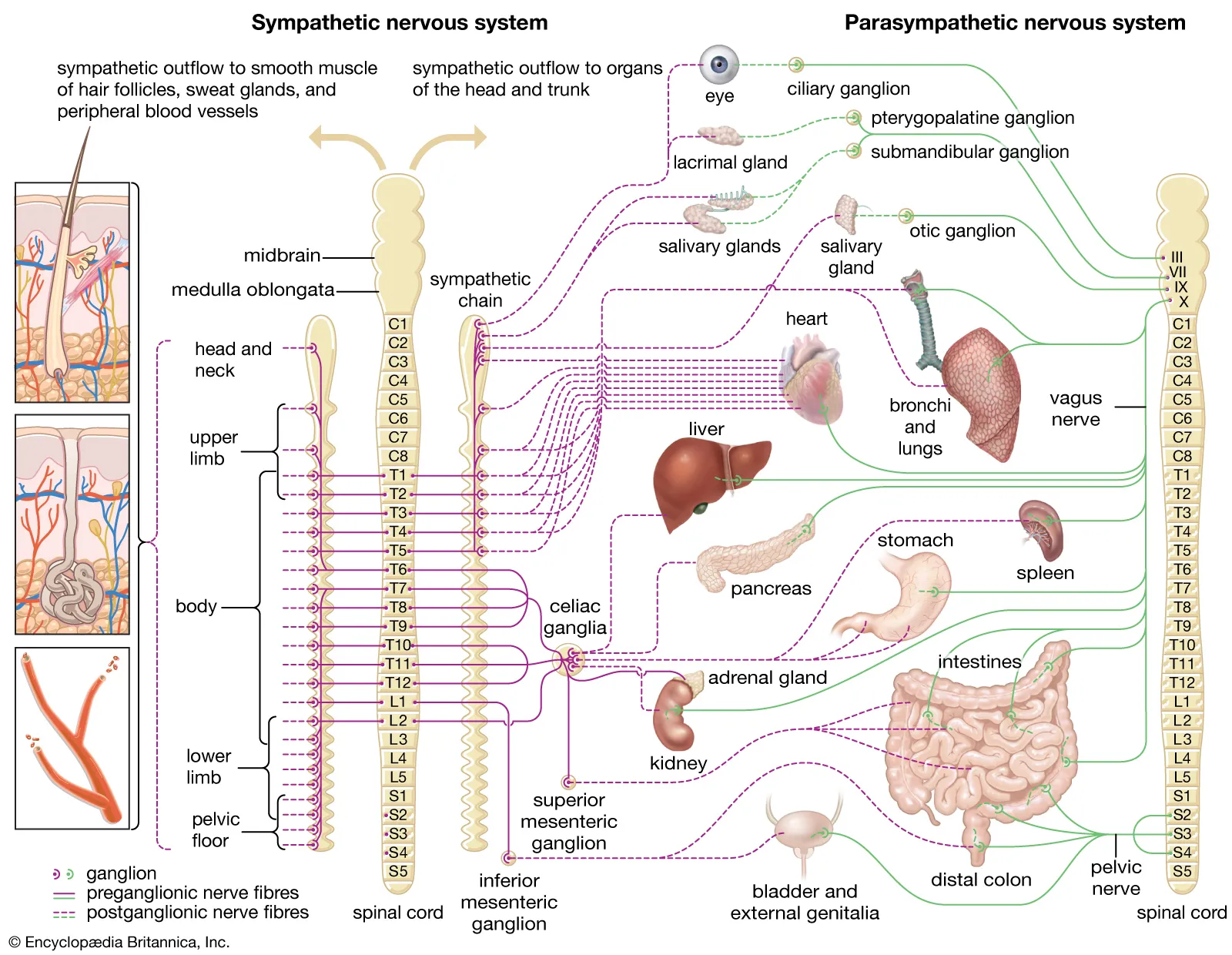 M1
Gq
M2
Gi
M3
Gq
PS – kraniální část
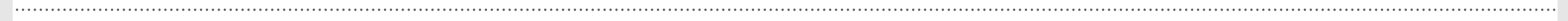 jádra PS:
ncl. Edinger-Westphal – n.III – ggl. Ciliare -> m. ciliaris, pupila
ncl. salivatorius superior – n. VII – ggl. pterygopalatinum + ggl. submandibulare -> slzné a slinné žlázy
ncl. salivatorius inferior – n. IX – ggl. oticum –>  glandula parotis (příušní žláza)
ncl. dorsalis n. vagi – n.X
neuron – axon – přepojení – neuron – axon – efector  =  2 neurony
PS – kraniální část
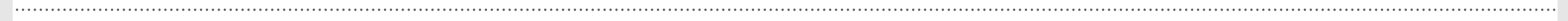 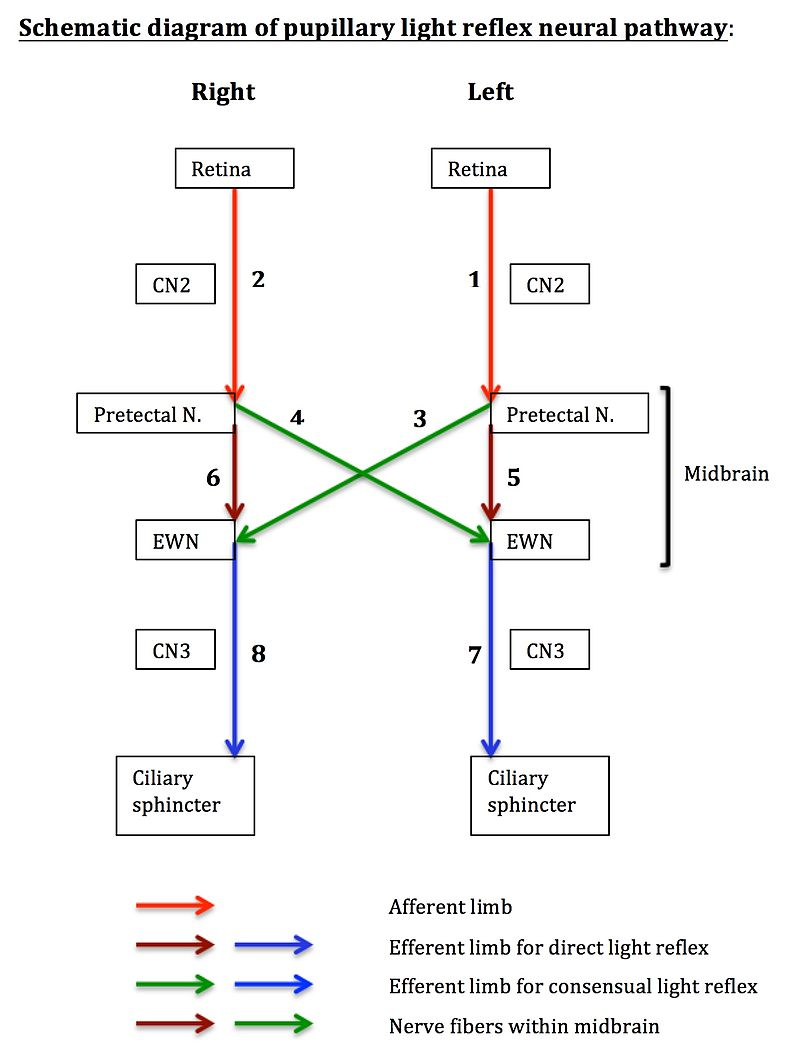 M. sphincter pupillae (prstenec) – mióza - zůžení zornic 
M. cilliaris  - kontrakce – akomodace 
-> blízké vidění – čočka vypouklá




VII – slzná sekrece, slinění (submandibular gl.)
IX – stimulace sekrece slin (parotida)
      sekrece enzymů, vodní sekret
M3
Pupilární reflex – dopad přílišného množství světla na sítnici vyvolá miózu
Atropin – vyvolává mydriázu – anticholinergní efekt  přes relaxaci m. sphincter pupillae
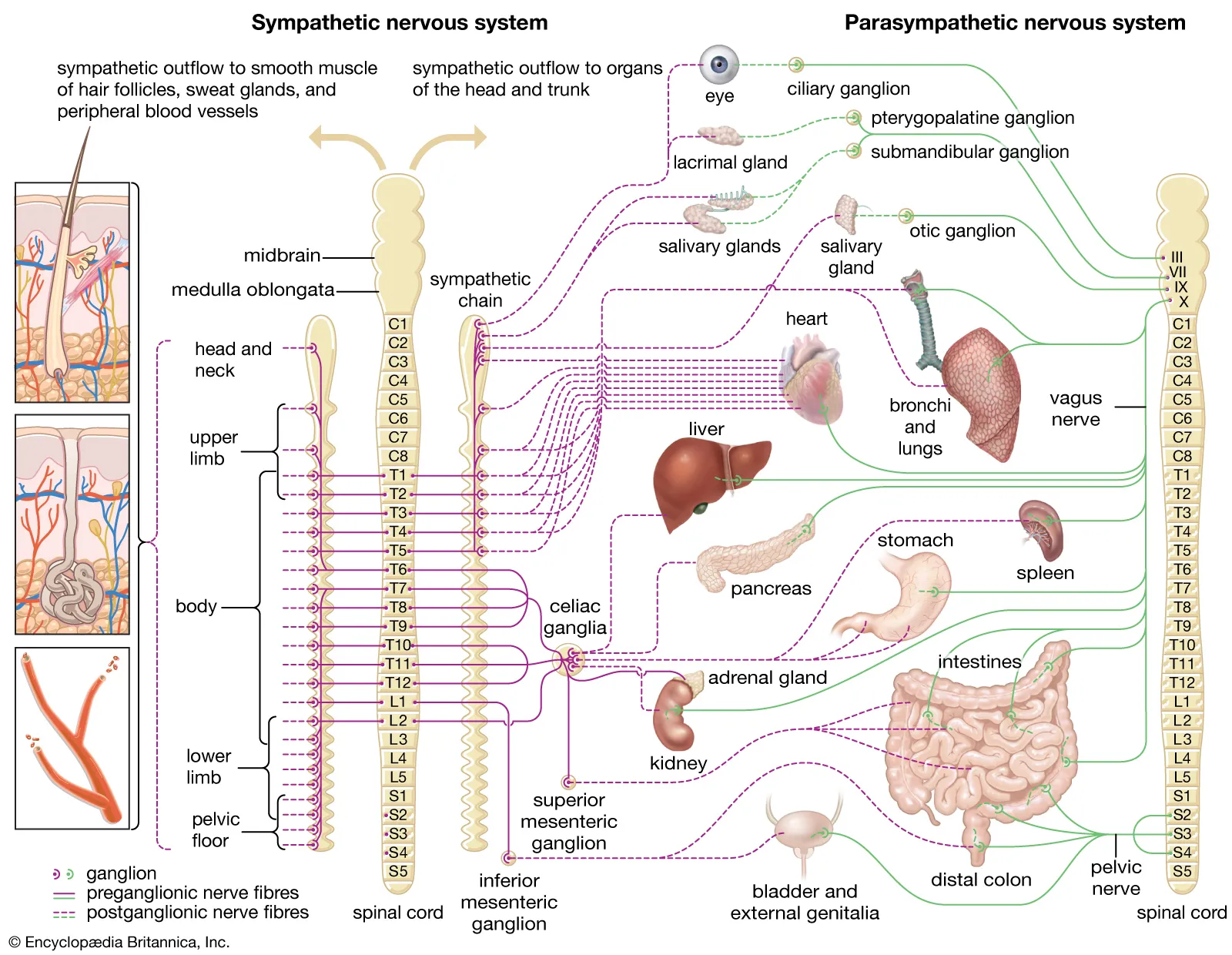 PS – n. vagus
75% PS
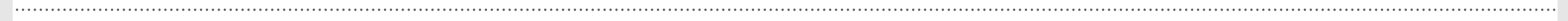 M3
Bronchy – plexus pulmonaris – bronchokonstrikce, mukózní sekrece
srdce – cardiac plexus – SA uzel + AV uzel -> snížení frekvence akčních potenciálů -> snížení srdeční frekvence = negativní chronotropní, bathmotropní a dromotropní efekt => snížení TK
Jícen  – zvýšení peristaltiky
žaludek – zvýšení motility a sekrece, relaxace sfinkterů
Plexus coeliacus – (pravý X) – ledviny, proximální 2/3 transversálního tlustého střeva, duodenum, jejunum, ileum,– zvýšení motility, sekrece a vstřebávání
pankreas - β buňky – stimulace sekrece inzulinu
levý X – játra, žlučové cesty – glykogeneze, kontrakce žlučníku, relaxace hepatopankreatického sfinkteru
M2
M3
M1
Žaludeční žlázy
HCl, pepsin
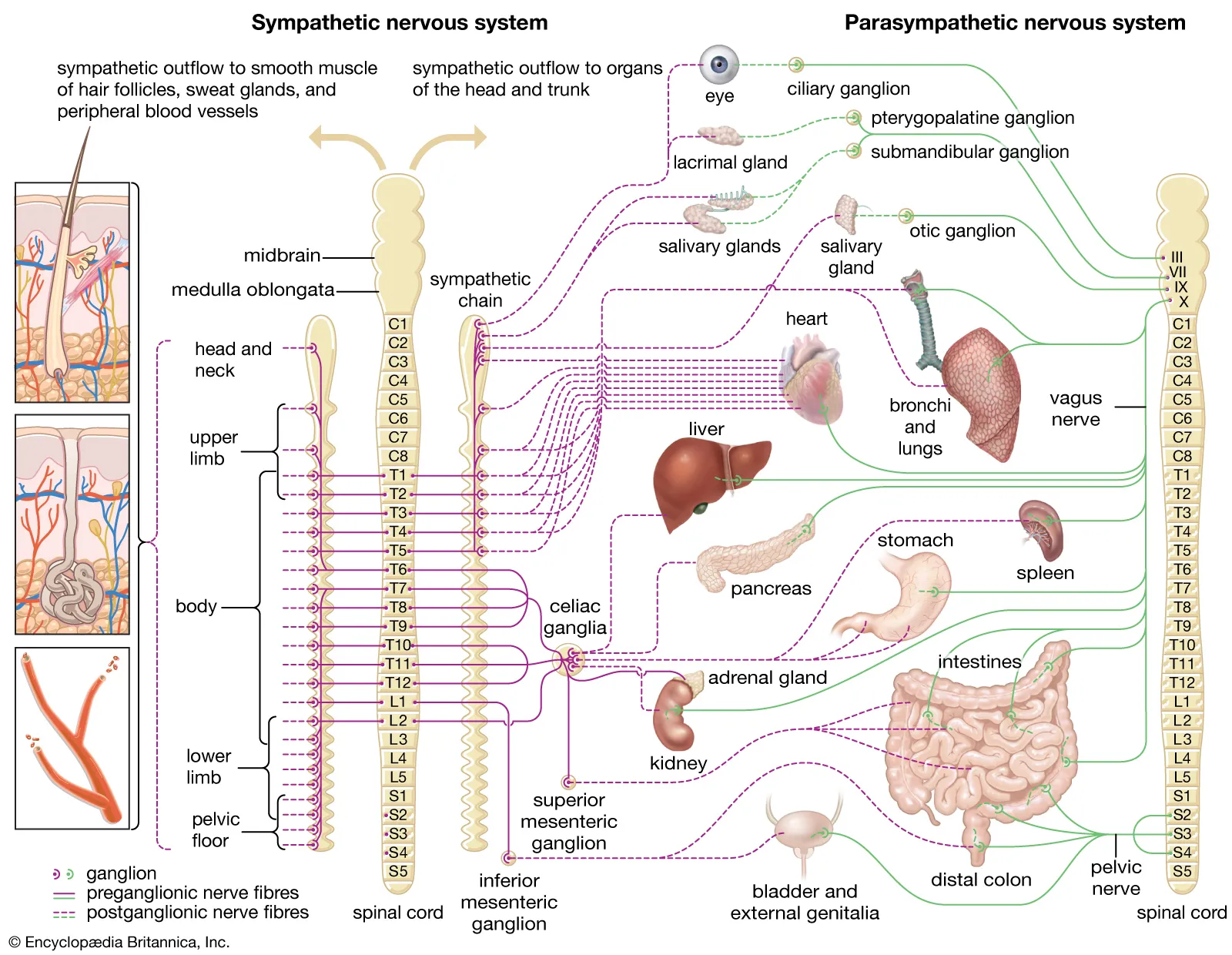 PS – sakrální část – S2-S4
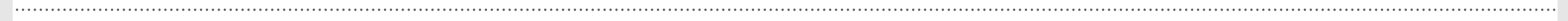 Pánevní splanchnické nervy – sestupný tračník, rektum, močovody, močová trubice, pohlavní orgány

Zvýšení motility střev -> defekace – relaxace interního análního sfinkteru
Vyprazdňování močového měchýře
Kontrakce detruzoru
Relaxace interního sfinkteru uretry
Erekce
M3
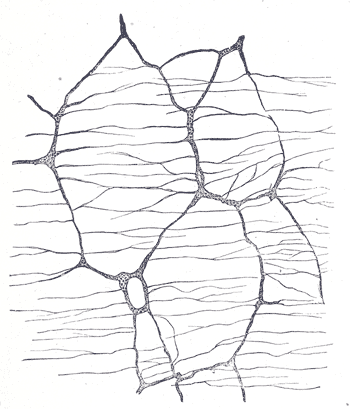 Plexus myentericus Auerbachi – hladká svalovina
Plexus submucosus Meissneri – žlázy - sekrece
Viscerální reflexy
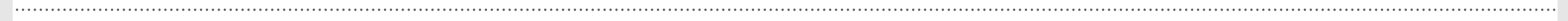 Základní funkční jednotka ANS
Receptor – aferentní dráha – centrum – eferentní dráha – efektor
Senzorický signál je podvědomý (z orgánů nebo receptorů)
Eferentní vlákna – sympatikus a parasympatikus


Reflex sací, polykací, slinění, sekrece žaludeční šťávy, zvracení, defekace
Baroreceptorový reflex
PS - interoreceptory
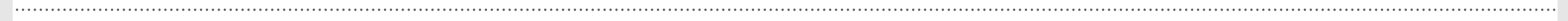 Chemoreceptory
Baroreceptory
Mechanoreceptory

N.X to ncl. Tractus solitarii
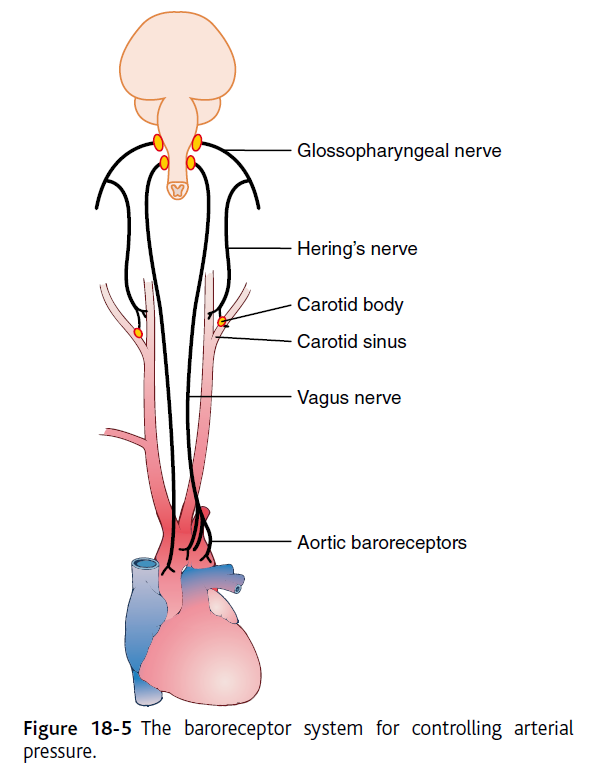 Baroreceptors
Negativní feedback – inhibiční mechanismus
Vysoký krevní tlak vyvolá inhibici vazokonstrikčního centra v prodloužené míše – dojde k vazodilataci a ke snížení tepové frekvence
Změna polohy – postavení z lehu – vyvolá zvýšení aktivity S
Centrální struktury řídící funkce ANS
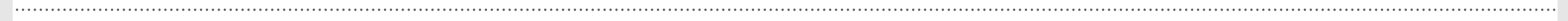 Mícha
Mozkový kmen
Hypothalamus
Limbický systém
emoční reakce a jejich viscerální projevy


Vazokonstrikční centrum
Centrum regulující srdeční rytmus
Centrum dýchání
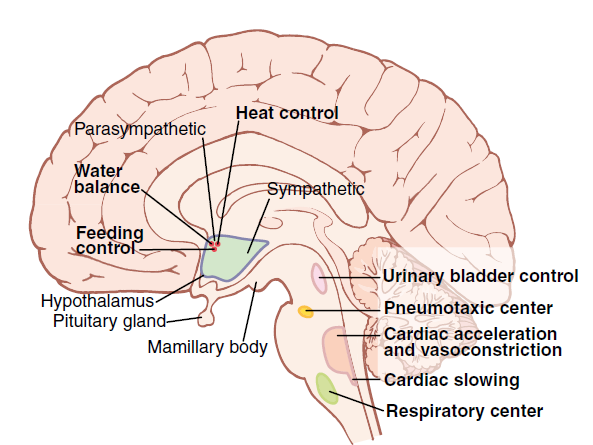 Charakteristiky regulace
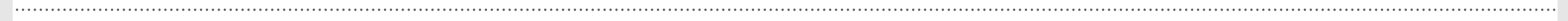 Vysoká rychlost (zdvojnásobení tepové frekvence během několika sekund)

Versus hormonální řízení – pomalejší, ale má delší trvání
Ovlivnění ANS
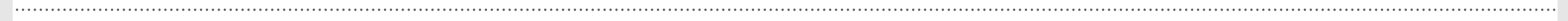 Stres, strach, emoce, soustředění
Cirkadiánní rytmy
Volní kontrola sfinkterů
Dechová cvičení, meditace

Akutní a chronický stres
Gut-brain axis
Pečujte o svůj ANS!
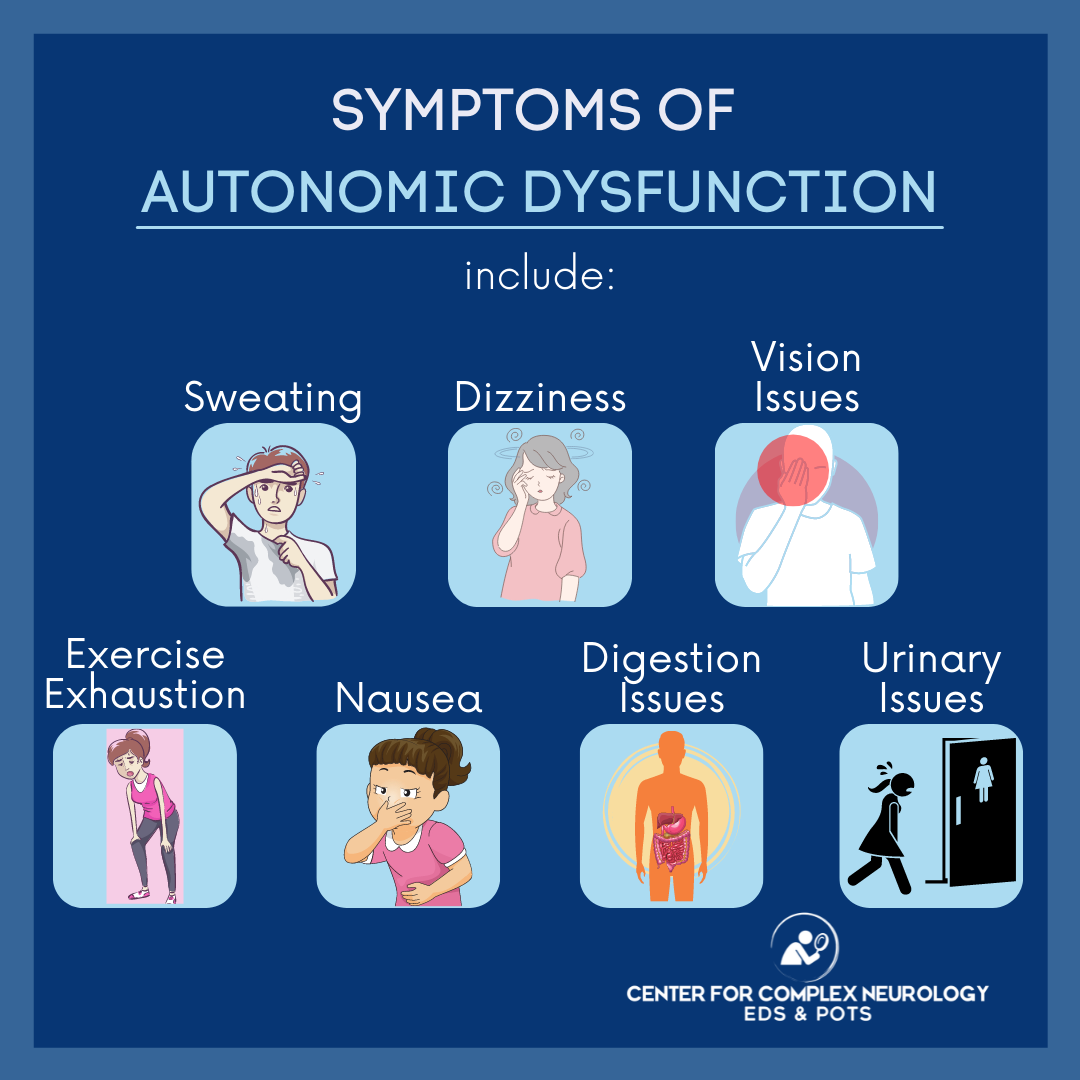